„3D atomární struktura bílkoviny za 24 hodin“
Romana Čanigová
Rastislav Turányi
Ladislav Nagy
Lyzozym
glycosidáza
1922 – Alexander Fleming
Výskyt – sliny, slzy, hlien, krvná plazma, vaječný bielok
Použitie – medicína, chemický a potravinársky priemysel (antibakteriálne účinky)
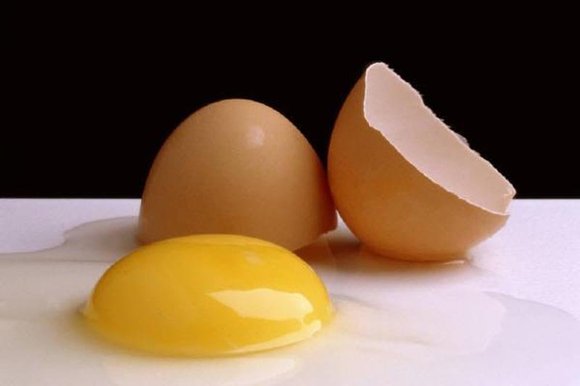 Kryštalizácia
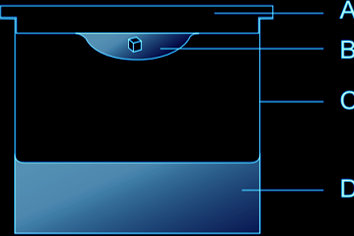 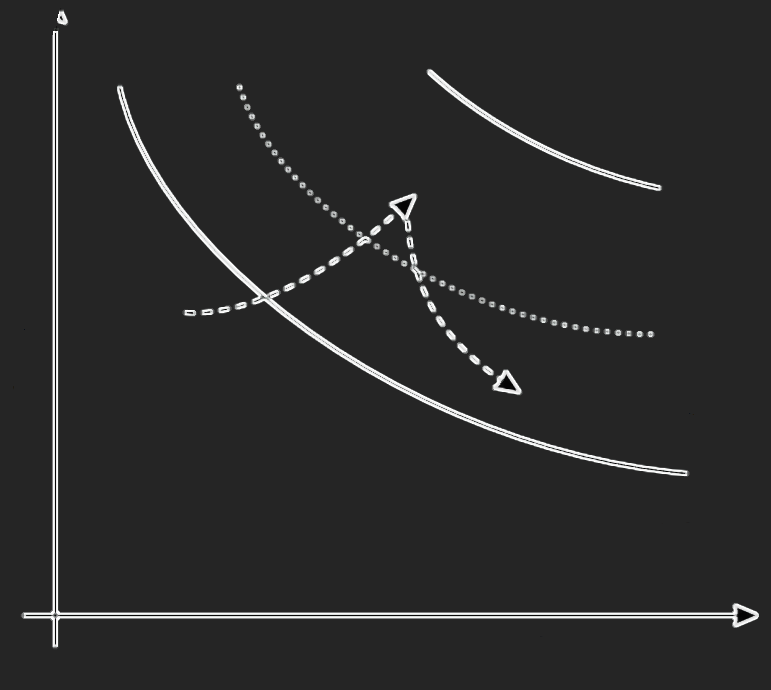 Zrazenina
Nukleácia
Koncentrácia proteínu
Kryštály
A) Vrchnák
B) Kvapka
C) Rezervoár
D) Kryštalizačný roztok
Rozpustený proteín
Koncentrácia NaCl
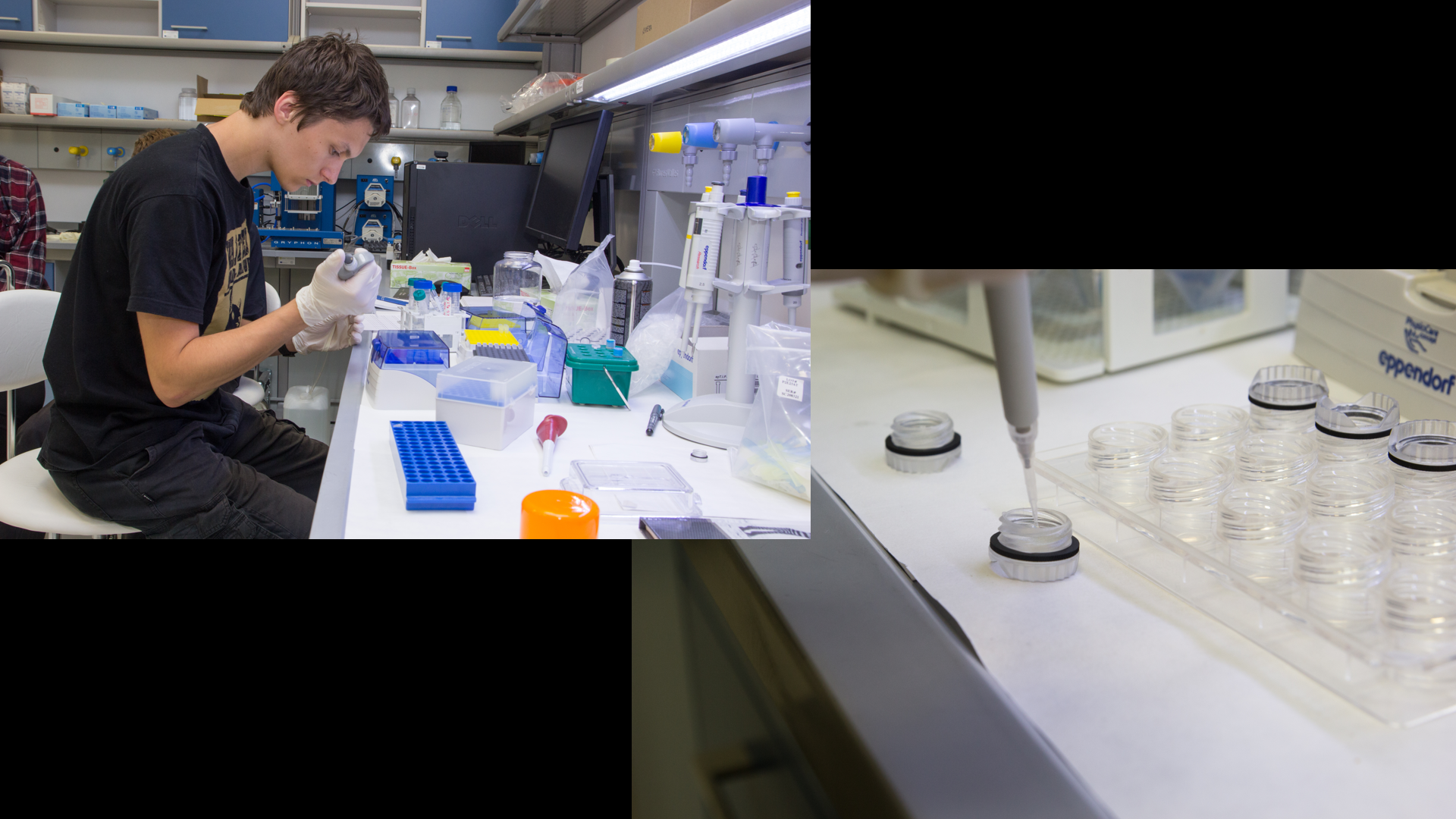 15 minútová podmienka
30% PEG 5000
1M NaCl
50mM octan sódny pH 4,6
Protein – 50mg/ml

Kvapky 1:1 (kryštalizačný roztok : protein)
20°C
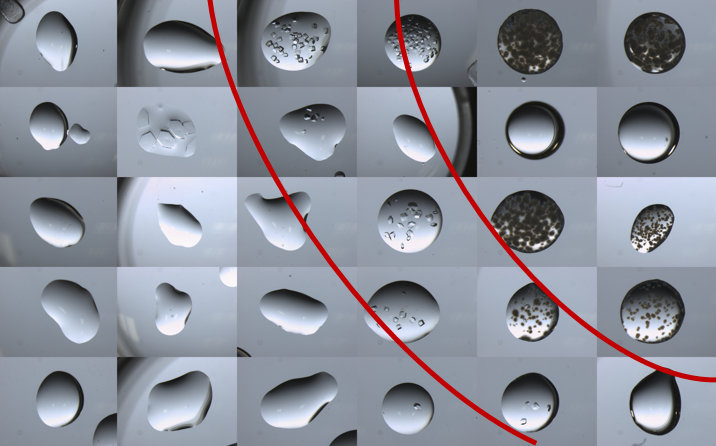 Fázový diagram
Zrazenina
Koncentrácia
proteínu
Nukleácia
Kryštály
Rozpustený proteín
Koncentrácia NaCl
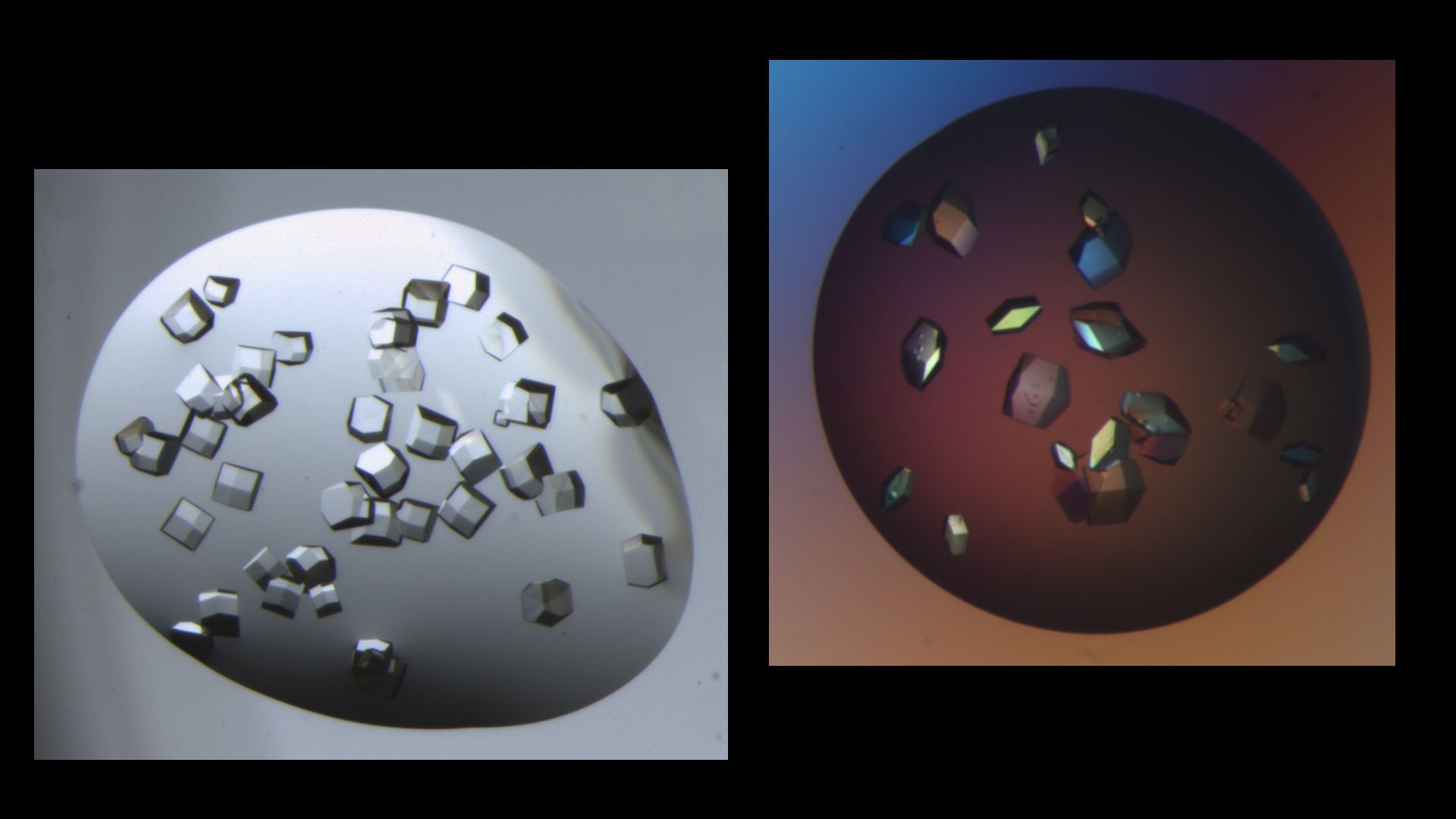 [Speaker Notes: Kvapka pod polarizovaným svetlom]
Mrazenie
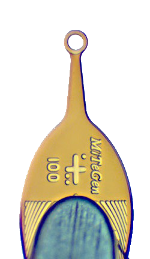 Lovení kryštálov nylonovou slučkou
Tekutý dusík, 77K
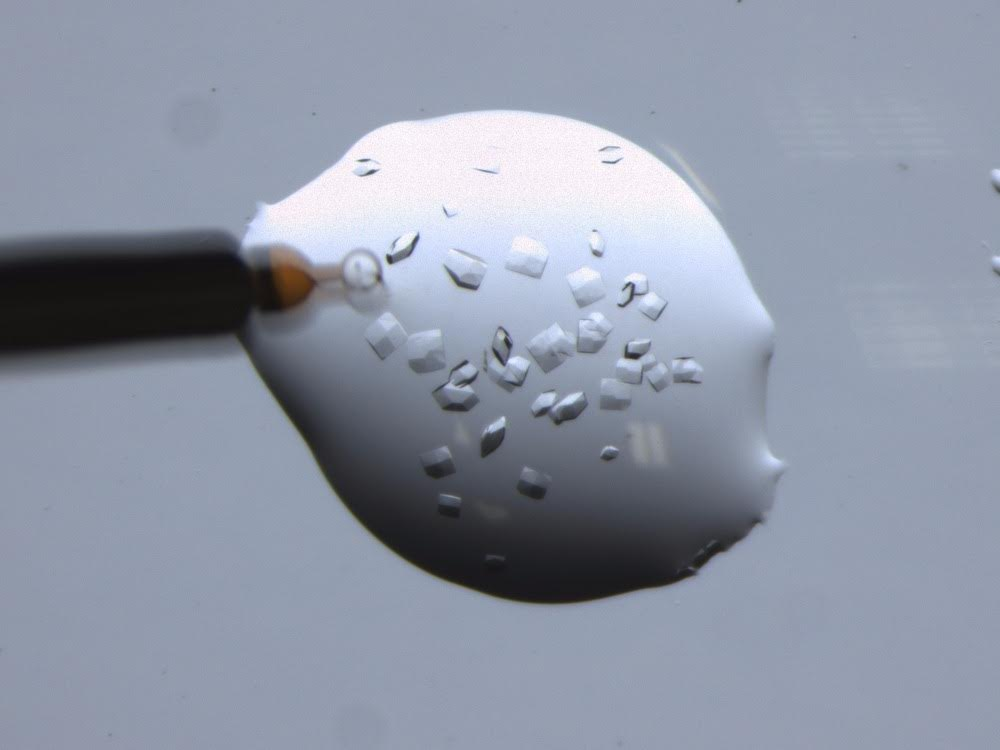 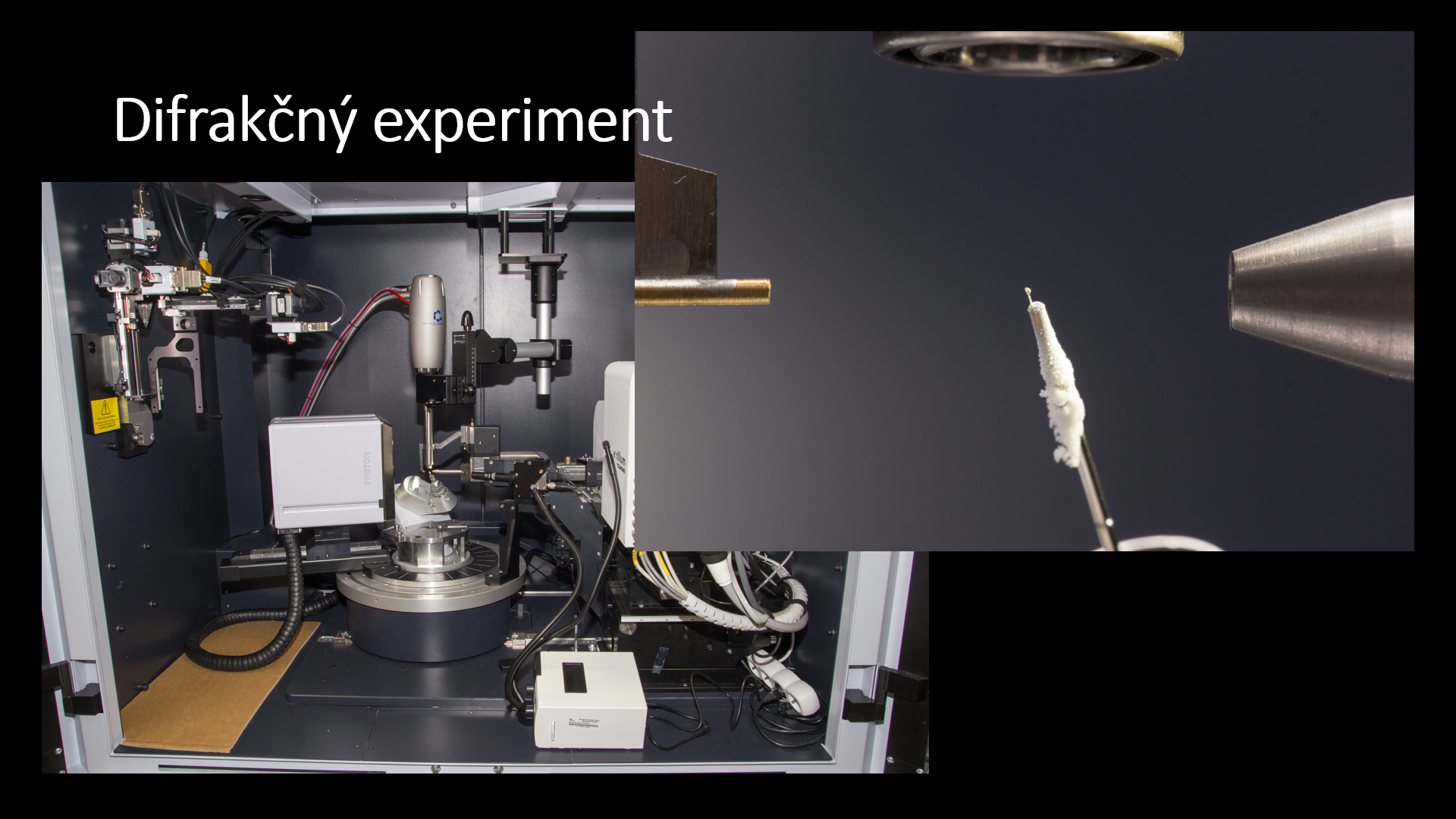 Difrakčný experiment
Analýza
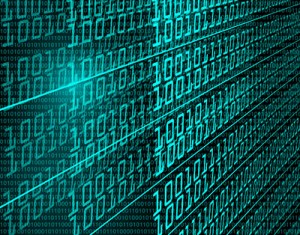 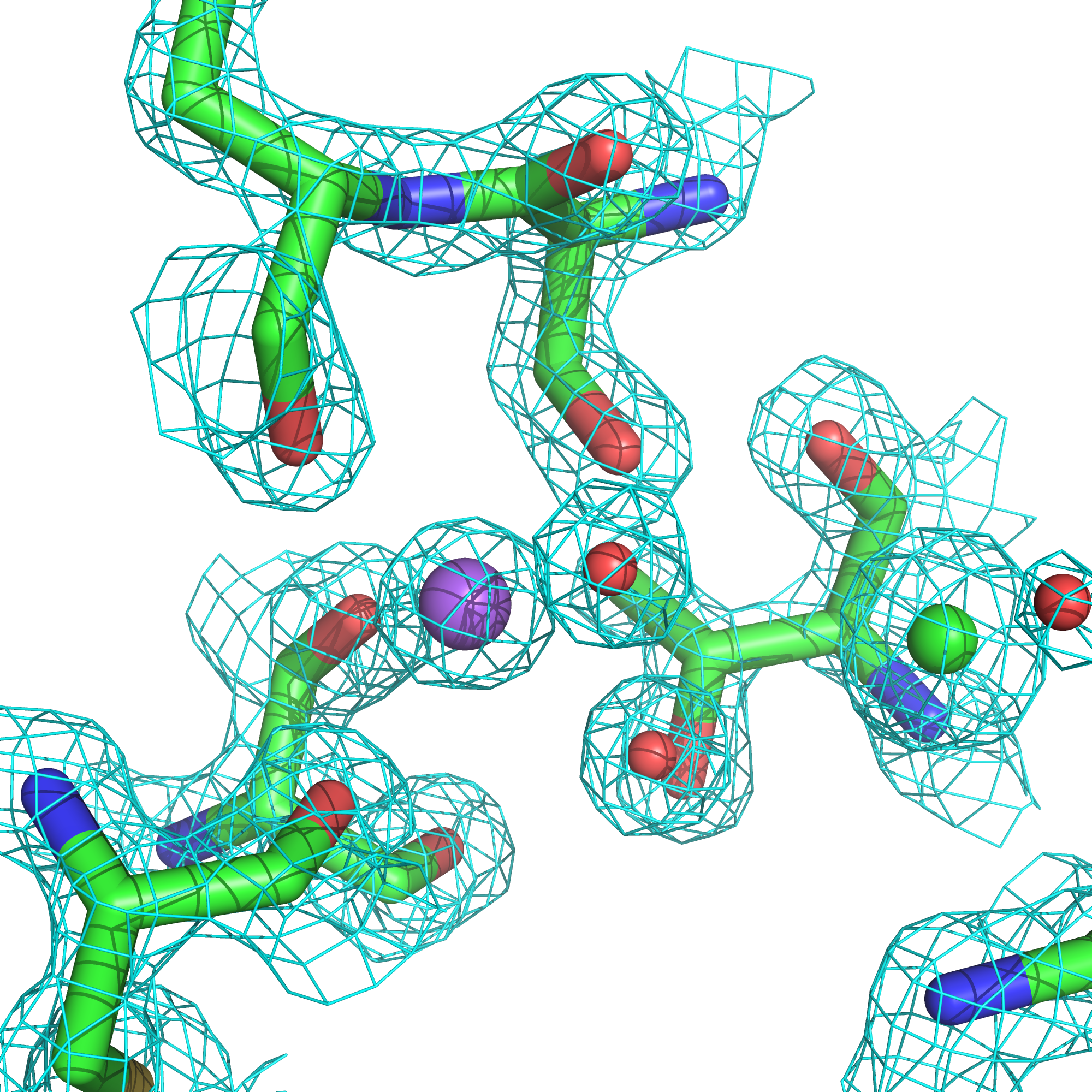 Zhrnutie
Fázový diagram kryštalizácie lyzozymu
Vyriešená štruktúra lyzozymu
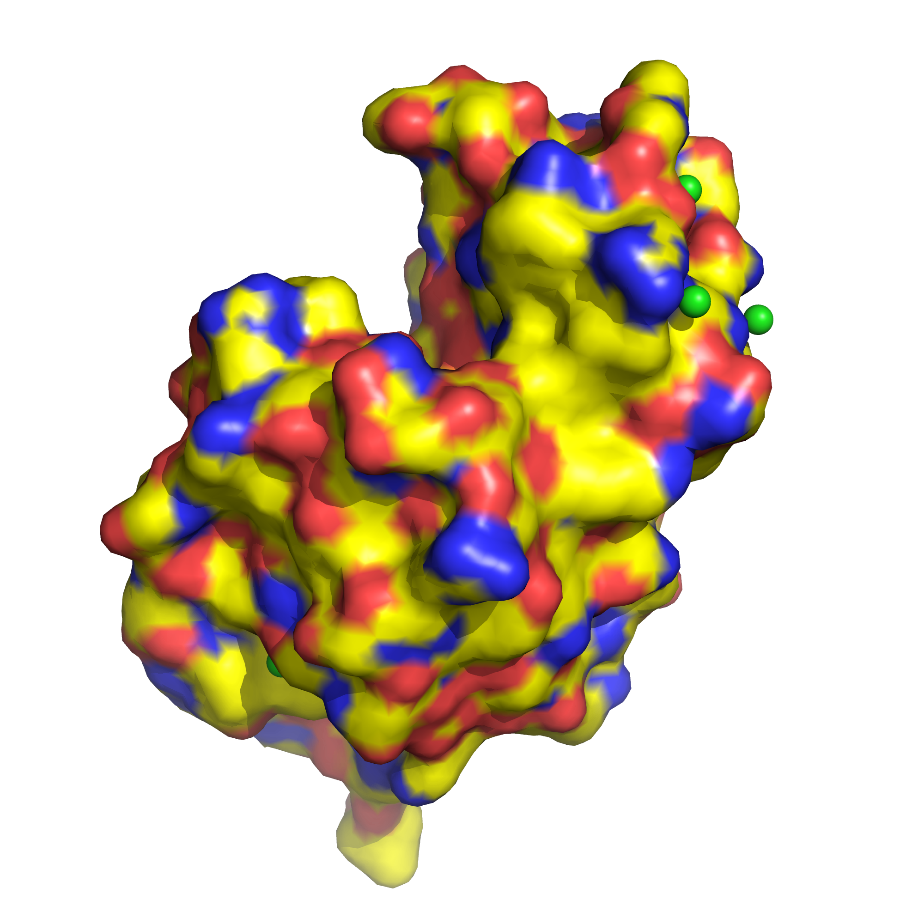 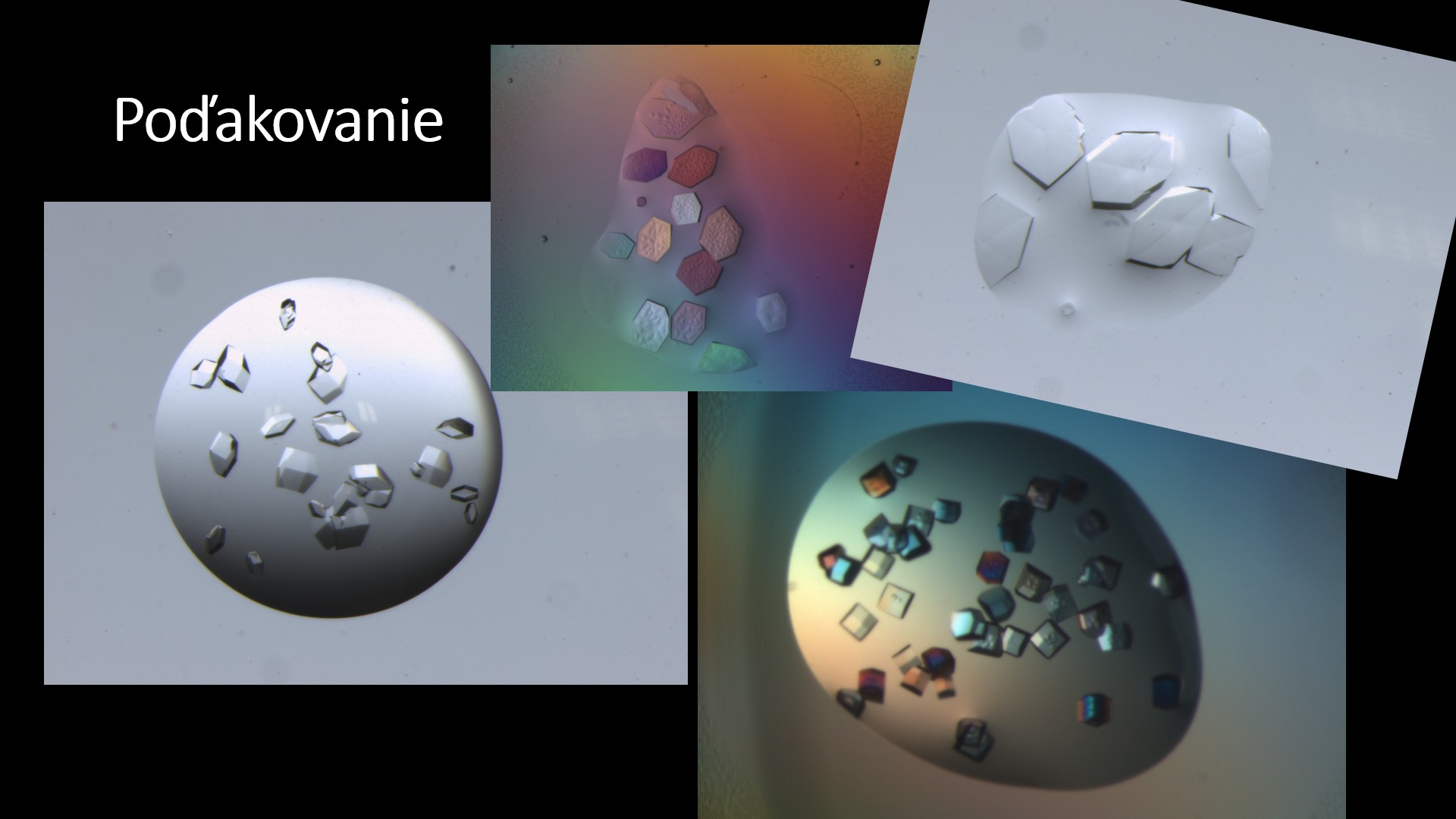 Poďakovanie